M4A1 Upper Receiver
Primary function: 
Personal weapon
Length Buttstock closed: 29.75 inches 
Length Buttstock open: 33.0 inches
Weight, with 30 round magazine: 7.50 pounds 
Bore diameter: 5.56mm 
Maximum effective range: 3600mArea target: 600 metersPoint target: 500 meters
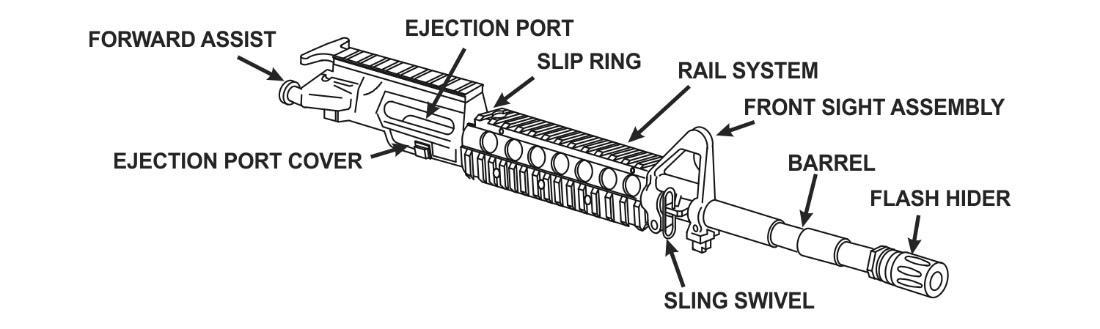 M4A1 Lower Receiver
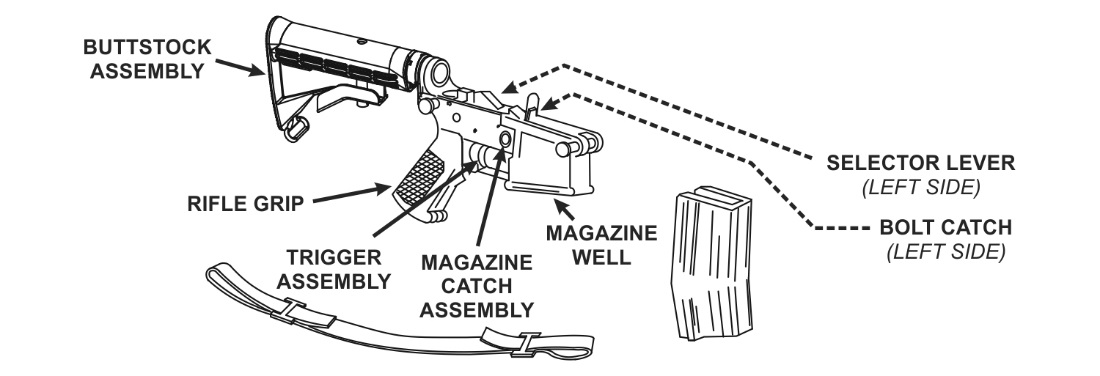 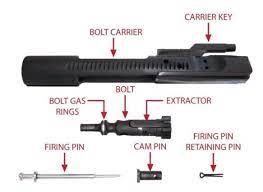